Reducing Burnout for Academic Library Workers with Complicated Lives
Jessica Lee | Robert Griggs-Taylor | Michael Holt
November 29, 2023
[Speaker Notes: Jessica is sharing and controlling slides. Good afternoon everyone! Our names are Jessica, Robert, and Michael and we will be presenting today on reducing burnout in academic library workers with busy lives aka everyone using the research we gathered in the 2021 and published last year. Next slide please]
INTRODUCTION
Robert Griggs-Taylor (they/them)

Former Cataloging Librarian 

Women & Gender Studies Professor (PT) 

Valdosta State University

2 children: 17 & 16  year olds
Jessica Lee (she/her)

Electronic Resources & Serials Librarian

Valdosta State University

Tenured Associate Professor 

1 child: 5 years old
Michael Holt (he/him)

Head of Research and Instruction Services

Louisiana State University

TT Associate Professor

2 children: 17 and 11 years old
[Speaker Notes: Before we begin, let’s introduce ourselves]
TABLE OF CONTENTS
02
01
Work Expectations
Introduction
Discuss our research into academic burnout in addition to research gaps
Discuss how burnout results from the tension between expectations
03
04
Trust, Boundaries, and Mental Health
Managing burnout
Discuss survey results and insights that alleviate work tensions
Discuss survey results that demonstrate tensions in work expectations
[Speaker Notes: Rob reading: 
We prepared a brief overview of our presentation today. To start of us off, I will give a brief introduction to our research and history with this topic before discussing some of the gaps in our research that we feel deserve further exploration. Then Jessica and I will breakdown some of institutional  expectations we experience in academic librarianship that contribute to burnout. Next Jessica will lead us through key quotations from our survey that touch on issues of trust, boundaries, and mental health in the workplace. In the last section, Mike will discuss some of the insights we have gleaned for managing burnout. Next slide please]
DISCLAIMER!
The three of us are not cured of burnout! We have made different individual changes to our lives over the past 3 years to mitigate burnout. We are in better places than we were 3 years ago but still works in progress…

Every day is different.
[Speaker Notes: Broad disclaimer:]
RESEARCH & PUBLICATIONS
March-April 2021
December 2022
August 2023
“Reducing Burnout”
Niche Academy
“Burning the Candle at Both Ends”. Academic Librarian Burnout. ACRL (All authors)
Conducted survey of academic library workers
Summer 2022
2020
Spring 2023
Jessica, Mike, Robert, and Amy began researching burnout
“Burning the Candle at Both Ends”. ACRL Presentation. (All authors)
“Rising From the Flames” Georgia Library Quarterly & Georgia Library Association (Robert and Jessica)
[Speaker Notes: Rob: To give some context to our experience with researching burnout, we’ve prepared an overview of research and publication history. In 2020, the three of us here today and our here in spirit co-author Amy Chew began discussing, researching, and writing about academic parental burnout while working as colleagues at the same institution. Spoiler: we did not all stay at the same institution. In 2021, we surveyed academic library workers to learn more about their experience of parental burnout which resulted in  “Burning the Candle at Both Ends” published by ACRL. While waiting on the book chapter to publish, Jessica Lee and I wrote an article for the Georgia Library Quarterly titled “Rising from the Flames”.  In our article, we reflected on how we changed as supervisors as a result of researching burnout. The article won an award and we then presented at the Georgia LIbraries Conference last year. Earlier this year, all four authors, now spread across three states, reunited at the ACRL Conference to present our research in an interactive panel-style session. That brings us up to the present day where we continue to talk about our research in today’s session with Niche Academy.]
RESEARCH METHODS
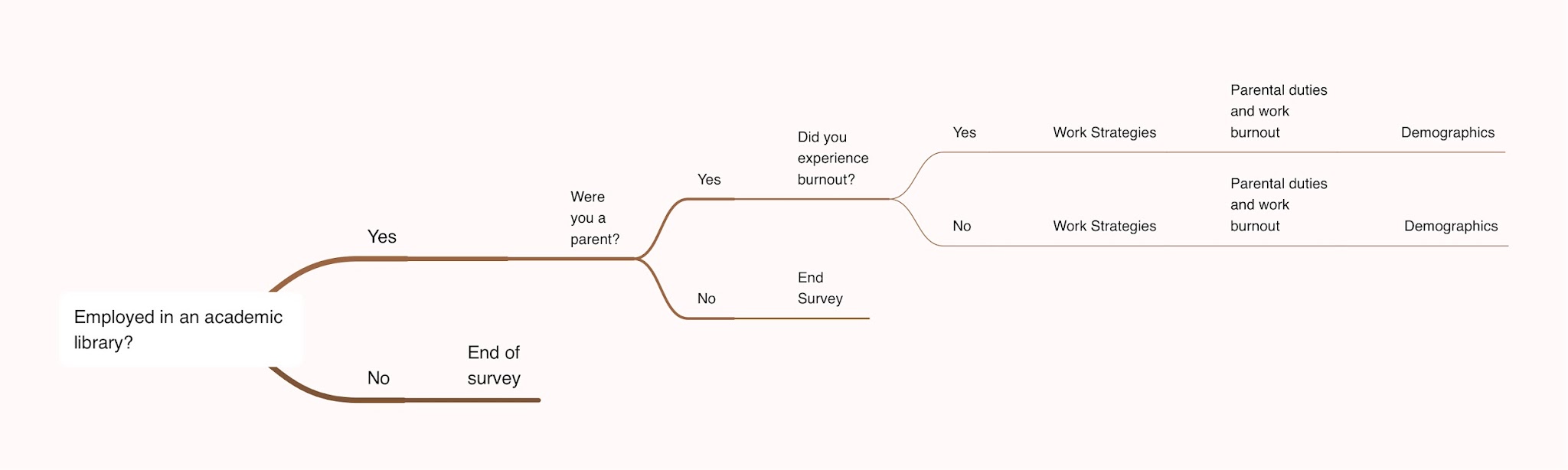 Only surveyed parents of minor children, 
Future research could focus more on caregivers of adult children and elderly/disabled family members
Examine needs of parents as workers in different developmental stages
Lack of enough respondents to provide analysis on queer family dynamics/queer parenting
[Speaker Notes: To contextualize our research, here’s a broad overview of the way our survey was constructed. As I mentioned earlier, we were interested in learning about burnout from parents who are also academic library workers of all classifications. We began by asking three qualifying questions: if they were employed in an academic library, if they were a parent, and next slide]
RESEARCH METHODS
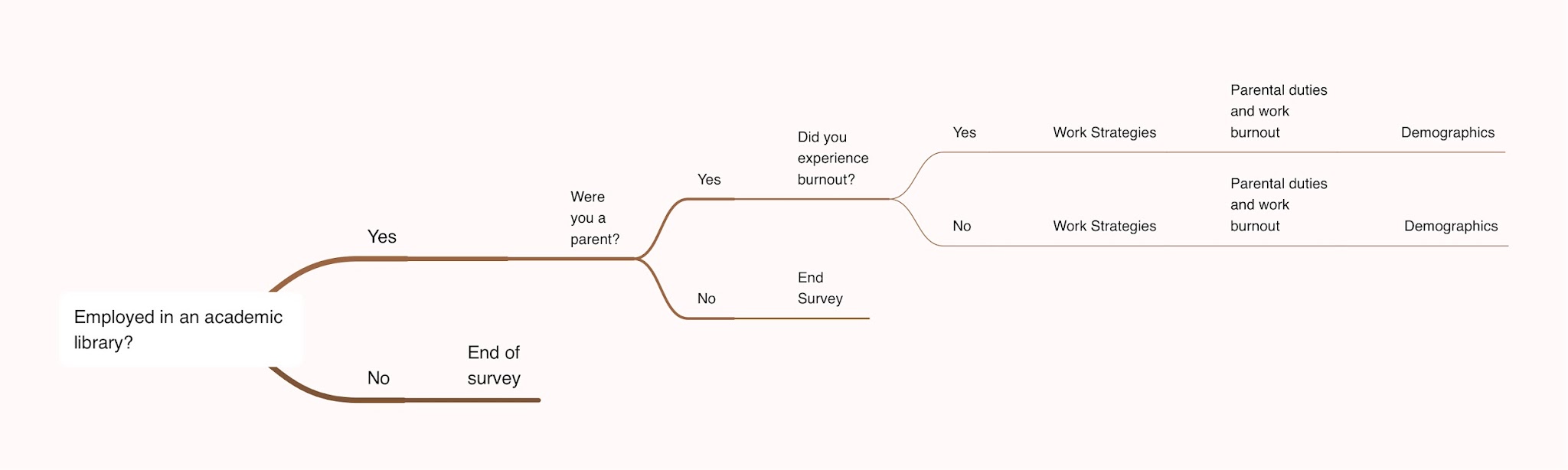 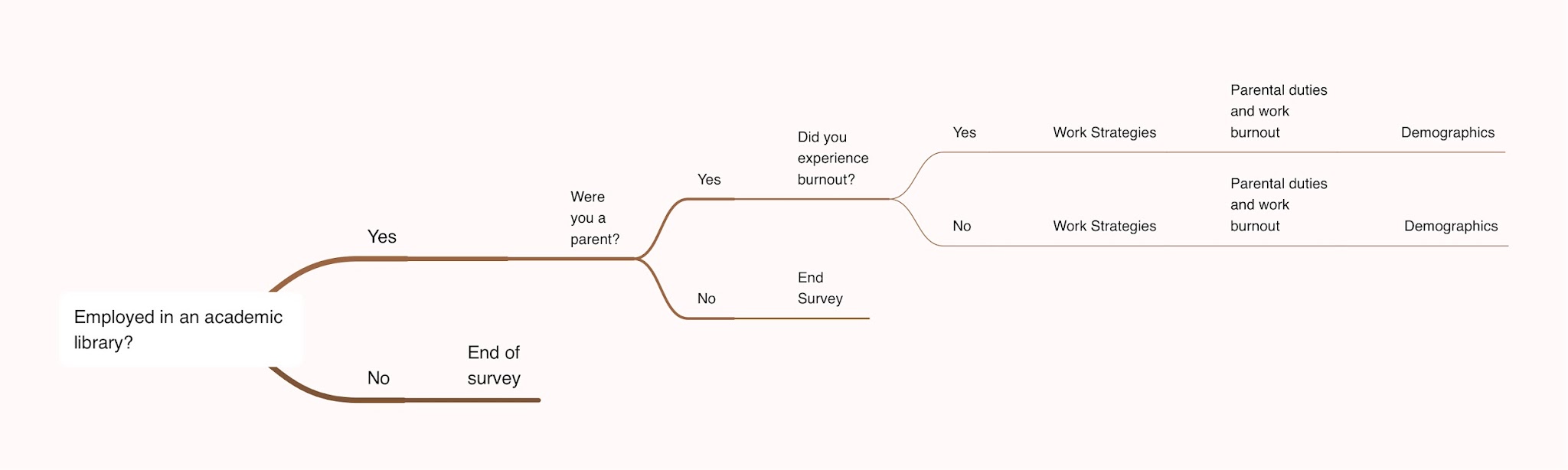 Only surveyed parents of minor children, 
Future research could focus more on caregivers of adult children and elderly/disabled family members
Examine needs of parents as workers in different developmental stages
Lack of enough respondents to provide analysis on queer family dynamics/queer parenting
[Speaker Notes: If they experience burnout. If anyone answered no to the first two questions then they were dropped from the survey.
The third question began Both groups answered three similar sets of questions to help us gauge how academic library workers who are parents experience occupational burnout, parental burnout, and how they perceive the two forms of burnout may interact with each other. All participants were asked a standard set of demographic questions regarding their age, income level, job duties and title, gender expression, marital status, etc. For those who indicated that they experienced burnout, the survey asked for a description of symptoms, questions regarding parental burnout, presence or lack of institutional support systems, and the effect of the presence or lack of institutional support symptoms to their symptoms of burnout.]
RESEARCH GAPS
Only surveyed parents of minor children, 
Future research could focus more on caregivers of adult children and elderly/disabled family members
Examine needs of parents as workers in different developmental stages
Lack of enough respondents to provide analysis on queer family dynamics/queer parenting
[Speaker Notes: Rob: In our survey, we examined parental burnout for academic library workers with minor children (0-18), but we heard calls from parents of adult children who were still very active caregivers and others who balanced caretaking of minor children and/or elderly/disabled family members. 
Also in our survey findings, many respondents interpreted the questions to include their status as caregivers for adult children. Future researchers could construct surveys to account for different caretaker needs at work in the various life stages. For example, parents with infants to year 4, year 4 to year 8, year 8 to year 12, etc. Researchers could also examine different types of partnerships, adult and child living arrangements, and other levels of complexity that occur when life and obligations outside of the work environment intersect with concerns inside the work environment. 

Something something about the focus being on parents definitely comes about because parental responsibilities cannot be contained to after-work hours, but there are so many instances in our lives when life may impact work.]
02
WORK
EXPECTATIONS
[Speaker Notes: Rob: In this section we will briefly contextualize our research in the current academic environment.]
WORK EXPECTATIONS
Academic Librarian Stress
Lack of Academic Boundaries
Standard Work Week
40 hour
Monday-Friday
Typically 9 am to 5 pm
Tenure 
Research and writing
Professional Development
Service
Coursework (student)
24 hour email
Course work preparation
Work release time vs. not compensated for after hour work
Service
Research
[Speaker Notes: Rob: Here are some of the common rules and expectations of the workplace for academic library workers. Many workers operate under an assumed 40 hour work week, monday -friday, 9 to 5 with a one hour lunch break. For academic library workers, there are certain specific factors that can lead to increased burnout. To attain professional librarianship or tenure often requires completing another degree. Library workers are often expected to be active in professional development activities, researching and writing, and service. answering emails at all hours and coursework preparation for teaching librarians.  
The research and service expectations are often regular components of job. For example, a university library worker may be expected to devote 70% of their job devoted to their main job tasks, 15% to service activities, and 15% to research. The realities of day to day work needs means research, writing, and service activities have to be completed after hours or on the weekends. In regards to service, simply being on a committee is fine but serving as a chair, vice chair, or secretary is even better. That can also consume more time that is not available. 
Next slide please]
THE THIN LINE BETWEEN POLARIZING SIDES
Culture of fun, play, and/or care
Flexibility
Boundaries
Remote work
Trust
Letting work consume life
Required to be physically at library. Must prove yourself to WFH
Fear of failure and making mistakes
Rigid scheduling
Doubt/
scepticism
[Speaker Notes: Jessica: In any work environment, there are polarizing sides of how people are managed. I envisioned this scale to represent the opposing factors we face as academic library workers. Do we work in a patron centered department that requires desk time? Or is there more flexibility because you are in a department isn’t patron focused like cataloging? Often where you land on the sliding scale depends on you, your employer’s management style, favoritism, and many other factors. Societal expectations, gender dynamics, and familial expectations also factor into this as well. Balancing boundaries and an equitable environment are other factors to consider as well. All of these areas interact with each other and some are controlled by you as a person and your employer or manager which can cause conflict. 



Each area listed in the scale has two polarizing sides. First there is flexibility and rigid scheduling, often where you fall on this depends on your employer and supervisor. The other day I had  to get new tires and did work at a coffee shop while I waited. It almost felt joyful like I was in a metropolitan city and working out of the office. It sounds silly but the ability to be productive somewhere else was really nice. I’ve been in the same office for 10 years, a change of pace is welcomed.  

Next we have trust and doubt/scepticism which can lead to less effective and efficient workers. When there is doubt, you may feel more likely to point the fingers at others. Earning someone’s trust is crucial to having a functioning department. Trust is a two way street. 

Remote work and required to be physically at the library. Or you must prove yourself to WFH. Since 2020, many major universities (not in the south in my opinion) offer hybrid scheduling in their job ads that once you complete  a 3-6 month period, you can have a hybrid schedule. This is different than needing to prove yourself or that WFH comes with strings attached. There was a niche academy presentation a while back where a librarian discussed doing “big brain projects” at home. This was at a public library. This is tied to trust, if we trust our employees they can have an opportunity to surpass our expectations and thrive even while working remotely. 

Boundaries are so important to curbing burnout and low morale. Its easy to let work consume your life.  I can check my email from almost anywhere. I’ve read and responded to work emails on my honeymoon, my maternity leave, while breastfeeding, and while on an actual beach. Some of this is on me, but I had to put into place people who could my back up while I am out. I didn’t really make an effort before since I’m the only ER librarian. Now I have other librarians who can handle some issues while I’m out. If not, it can wait. The mentality around work can be grim and remove the joy around it. I enjoy my job and my coworkers and shouldn’t need to respond while I’m out of the office. ALso, no is a full sentence. Discovering the ability to say no can reduce burnout by releasing the fear that any time we are asked to do something we should do it. You know how full your plate is. If you add something, see if there’s something that you drop. 

We need a culture of care where it is understood that our lives outside of work exist while we work. We aren’t in the show Severance. I’m still an on call mom 24 hours a day. And if my daughter’s school calls, I’m out the door. I’m a mom first. I’m not perfect at balancing all the things but when we don’t have that understanding there becomes a fear of failure and making mistakes. And when that failure is too big, it can cripple effectiveness and efficiency.  I don’t expect my employees to work every since second of the work day. I think we should be able to enjoy each other but also obviously do work. They can co-exist. 

My goals when dreaming up this scale was to illustrate how so many important aspects of our work life are interconnected and how no matter how much we try, our personal lives invade our work lives. The major overarching theme for this is that communication is key. Without communication misunderstandings happen and although communication can be difficult but it’s necessary to advocate for yourself. Also having a friend at your job can help, is there someone you can vent to?]
03
TRUST, BOUNDARIES, & MENTAL HEALTH
[Speaker Notes: Jessica: In this section we will dive into our previous survey results for comments on trust, boundaries and mental health at work. Rob will read the quotes on the slides and then I will expand on them.]
SURVEY RESPONSES
“The support was better in previous years than now. Turn over in HR has lessened relationships with staff at the institution and trust.”



“I used my leave for every minute I was out for my kids' dr appts and other activities, even though my director said I could make up hours, because the childless coworker watched my time like a hawk. I didn't want to give her anything to complain about. This was stressful and unnecessary, and left me with little leave to enjoy time off.”
[Speaker Notes: Rob reads quotes on slides

Jessica: There seems to be a common understanding that we are our jobs and we are there to do a job and that’s what must come first. However, setting flexible boundaries can create trust and a happier working environment. We should all know what our limits are and hopefully have employers that respect our boundaries. The mantra of higher education for at least the last decade has been “do more with less.” As budgets and staffs shrink, we need to be intentional about what needs to be done.]
SURVEY RESPONSES
“I have made it clear that I am a mom first. And I will not make apologies for being a mom. I found that was expected in my first week on the job working full time. I know that other librarians without kids do not have an understanding of this. I know that I will not rise in the ranks as others will and that is ok with me. However, I think job flexibility should be at the forefront - not just for parents, but those with aging parents or other aspects of life that need attention.”

“I don't think anything I've experienced is particularly unusual, it just feels hard to balance everything all the time, particularly all the different kinds of tasks/responsibilities we are expected to do in an academic librarian job where we have faculty status. I primarily find it to be an issue of multi-tasking requirements and too many demands at any given time.”
[Speaker Notes: Rob reads quotes on slides
Jessica: 

In these survey responses, the first discusses how the respondee is a mom first and how that can limit her ability to rise in the ranks. But they make a great point that flexibility benefits everyone. It’s not just for parents. 

The expectation of what is required of faculty especially tenure track can feel overwhelming. Combine that with budget cuts and shrinking staffs, you can easily be doing the job of several people. How many of us have worked on research, publications, or presentations after hours or on the weekends because there just isn’t enough time in the 40 work week.]
SURVEY RESPONSES

“There's definitely a "don't ask for too much" attitude projected at parents. It's difficult to ask for what you need when "too much" isn't defined until you've asked for too much or (much bigger sin) taken too much without asking first. Having to ask for what you need can be humiliating and serve as a reminder of how you don't fit.”


“There is a big emphasis on “fairness” at my institution. No work from home because not everyone can work from home and that’s not “fair.” Can’t close the library due to staff shortages, weather, etc. because that wouldn’t be “fair” to the other staff and faculty who still have to come to campus. Librarians can’t have flexible hours because hourly staff can’t (Union contracted shifts) and that wouldn’t be “fair.””
[Speaker Notes: Rob reads quotes on slides
Jessica: 
The first survey response focuses on the “don’t ask for too much” attitude projected at parents. This may be different at every institution. Do you need to ask permission first or ask for forgiveness after in some cases? I can’t tell you how many times something involving my daughter has unexpectedly upended my schedule. 

I really wanted to showcase this second response. How “fairness” can stifle flexibility. Instead maybe there needs to be opportunities for others to work remotely.]
BOUNDARY GUILT
“I always feel torn between being a good parent and a good librarian. I feel guilty for spending time away from my children (which I would in any career), but then I also want to be an effective librarian. I think the guilt of not being 100% at either contributes to the burnout. When my kids were babies, I was always so tired when I came to work, and then I had to pump at different times of the day, and I was very scattered because my purpose seemed split, even when I was ‘at work.’”
[Speaker Notes: Rob reads quotes on slides

Jessica: Boundaries are a healthy part of our personal and work lives. Even when we create boundaries there can sometimes be guilt associated with holding our ground. Asking for flexibility can cause us to feel guilt because often standing our ground and protecting our mental wellbeing isn’t something that’s encouraged. Healthy boundaries can be flexible. There are many people in my organization who do not use their leave. They never go on vacation and they never use sick leave. It’ll get to the point where they lose leave which blows my mind. There are times when I’ve needed to go to doctors more regularly than my colleagues. I feel weird using my leave and I shouldn’t. I earned it but when a culture of care isn’t promoted, it can feel wrong to advocate for yourself. My colleagues and I have been discussing burnout for the past three years and I still feel boundary guilt. It’s a difficult thing to shake but necessary. 

When I hold a boundary, I often text Robert and tell them how I held a boundary when I knew I needed rest. I said I need to toot toot my boundary horn.]
04
MANAGING 
BURNOUT
[Speaker Notes: Mike: In this section we will discuss how this morass of tensions between work expectations and worker needs can be better balanced.]
GOODBYE EFFICIENCY! 
HELLO EFFECTIVE COLLABORATION!
Troubles
Mission creep
“Other duties as assigned” 
Solutions
Grace for efficiency - We’re human and make mistakes
No emergencies in libraries
It’s a collaboration between management and supervisees.
[Speaker Notes: Mike: One of the major problems contributing to academic librarian burnout has been the neoliberal-ization of public higher ed that has been present since at least the 1980s in America. (citation needed?)
This has manifested itself in libraries in the mantra I’m sure you have all heard “Do more with less”. Budgets and staff are shrinking at a number of institutions and that always means more duties for the people left behind. When you couple this with the uncertainties of the tenure system and the pressures of parenthood, it is little wonder that we have an epidemic of burnout in our profession. The mission is continuing to creep and grow larger in each of our job description. The often small percentage for “Other duties as assigned” probably seems laughable to most of you at this point. 
In all of this, we need to fight back against the neoliberal paradigm to lessen burnout. This doesn’t mean becoming an activist warrior or anything else to add even more to your already overstuffed plates. Rather, it means searching for the areas you know (or at least suspect) you can push back against. Do what you can. Most of it will be small, but always helpful. Remember these important truths when your trying to figure out your course of action:
First, please have grace for your coworkers wherever you can when it relates to job duties. We are all imperfect humans who make mistakes and that’s fine. Give your coworkers room to be human and don’t constantly push them for output. This leads to the second important truth in that there are no emergencies in library work. If you feel guilty about not replying instantly, don’t. No one’s lives are on the line here. Unless the building is burning down and you are the dean, it can wait until the next day (Or until you get back from whatever rest you are currently taking). I don’t say this to make it seem like you can just say it and make it go away. Just something to tell yourself to hopefully help reduce boundary guilt.]
GOODBYE EFFICIENCY! 
HELLO EFFECTIVE COLLABORATION!
It takes collaboration - both manager and workers
Defining our boundaries and giving grace freely
Finding the balance between efficiency and accuracy that works for us
[Speaker Notes: Mike: Efficiency does not equal effectiveness: 	For example, 
As technical services departments shrink, there are methods at are put into place to reduce the workload on staff and faculty. For example, shelf ready books are purchased from the vendor with barcodes, spine labels, and MARC records but often times those monographs have incomplete records, incorrect call numbers, and end up needing time to fix the errors. Efficiency and effectiveness is a balance and can sway into bean counting and micromanaging. The flip side of effectiveness can be micromanaging someone’s interaction with a patron and was it the right transaction. 
The consequence of not giving employees grace is becoming a micromanager. And while it might be true that some employees respond well to this course of supervision, many more burn out and respond poorly to micromanagement. The key in all of this is to be communicative with your coworkers and find the path forward to helping each other be your best selves. We also completely understand that even this may not be possible as toxic coworkers are often a reality. We would suggest that anyone dealing with that should consult the literature on toxic coworkers for strategies to help bring them to the table for these conversations. 
Even if you cannot make this a reality in your workplace, we encourage you to apply these principles to your own life where you can. We know that life is often far more complicated than our admittedly utopian vision for working out burnout, so find the level of our principles that can be helpful for you in your own unique situations. Regardless of what we can control or not control, we still need to be ready to face these conversations in our workplaces. 
To provide an example from my own experience, I arrived at my current position in a time of low morale and heavy burnout in the field. I did what I could and listened to the people who supervised and what they needed and brought it up to management. Through advocating (and actually receiving) raises, job description updates, and most importantly, a flexible hybrid work schedule. I haven’t eliminated burnout, but I like to think that we’ve worked together as a group to help reduce it as much as we can in our situation. It is a trickle up action. Constantly pushing concerns up through difficult conversations is almost the only way we can make progress.]
POSITIVE SURVEY EXAMPLES
“Some parent librarians who've been there a while have really changed culture. We've had 4 new little ones born since 2017 and 5 other library staff have kids college-age and younger (out of 25 or so staff). So, right now - we have a really supportive staff and library director. We established a private, quiet, lockable, dedicated pumping space in the library. Colleagues are flexible and kind when sick kids necessitate working from home. Faculty get 6 weeks paid, plus 6 weeks FMLA. Staff get FMLA and can take additional time from leave. HR could be more supportive (or at least transparent) about requirements, paperwork, etc. that new parents need to complete prior to and after leave.”
[Speaker Notes: Rob reads quotes on slides


Mike: write script]
POSITIVE SURVEY EXAMPLES
“I think having a flexible work schedule really improved my emotional well-being while increasing my productivity.”
“They allow flex time so you never have to feel like you should choose between your home life and your personal life.”
“Few people within my profession are parents and do not understand the continual demands I experience. Accommodations have been made thanks to my supervisor, rather than official policy.”
[Speaker Notes: Rob reads quotes on slides

Mike: Although our research focused exclusively on parenting, flexibility and compassion can go a long way for any employee. We aren’t obligated to tell our supervisors what is going on in our life but that doesn’t mean grace can’t be extended. Many of us may experience the need to be caretakers to older relatives or parents. In general, having flexibility allows people to live their lives without judgement because things happen all the time. These policies benefit not only those with older family members and children but every other employee is extended the same grace.]
FINAL THOUGHTS
“I find myself returning to one of the best pieces of advice I’ve received about how to actually reduce burnout: Think not just about how to reduce your own, but how your own actions are sparing and fanning burnout in others.”

-Anne Helen Petersen from “Can’t Even: How Millennials Became the Burnout Generation,” 2020.
[Speaker Notes: Jessica: The Final thought: Our last two presentations on this topic, I have ended our presentation on this quote from a book by Anne Helen Petersen. Read quote. To me to captures why discussing burnout is so important. We don’t live or work in complete silos. We also need to create equal opportunities for front line staff like those who work in patron centered areas (like reference and circulation) to have opportunities to work from home or have flexible scheduling. But as budget cuts keep occurring, there’s less staff to do around. So there needs to be natural consequences like service hours need to be cut to accommodate the lives of the people who work there. 
You should practice advocating for yourself and setting your boundaries. 
Managers, colleagues, and admins  should show a measure of compassion and grace for the lives of others and the mistakes that occur in life and at work. With each increasing step up in leadership there is also an additional level of responsibility on the part of the leader to extend understanding and set the example. Administrators often overlook toxic workplace behaviors that have a real life negative impact on people but will immediately shame minor mistakes made in every day instances. Setting transparent, realistic expectations, communicating openly and while also listening attentively to employee concerns can make a huge difference in increasing morale and reducing burnout.
When trust, grace, and communication aren’t there people can be defensive and on the attack when things go wrong. We should all be understanding when mistakes happen, we are in fact human…for now (jk). All of these ideas should be implemented for everyone because this would improve the lives of anyone who is a caregiver, has health issues, or has any other “complicated” aspect of their daily life. 

Note: Talk about the Nap MInistry]
RESOURCES
Burning the Candle Resource Document
	https://bit.ly/3OJxna6
[Speaker Notes: Welch, A., et. al., (2019). Mid-career faculty: Trends, barriers, and possibilities. Brill.
Christopher newfield
Nap Ministry 

Work-family (WF) literature serves as a framework that brings together the academic and familydomains and their interactions. For decades, researchers have recognized that work and family are not “separate spheres” with “permeable” boundaries (Comer & Stites-Doe, 2006; Kanter, 1977)
MLA 9th Edition (Modern Language Assoc.)
Anita G. Welch, et al. Mid-Career Faculty : Trends, Barriers, and Possibilities. Brill, 2019.
https://search.ebscohost.com/login.aspx?direct=true&AuthType=shib&db=nlebk&AN=2226593&site=eds-live&scope=site&custid=val1&ebv=EB&ppid=pp_45]
THANKS!
DO YOU HAVE ANY QUESTIONS?
Jessica Lee			Robert Griggs-Taylor		Mike Holt	jessicalee@valdosta.edu 	rngriggs@valdosta.edu	michaelholt@lsu.edu
Please keep this slide for attribution